«Кармен-сюита» - одноактный балет композитор Родион Щедрин (1967г.)
Презентация учителя музыки 
Пташинской Татьяны Геннадьевны,
высшая квалификационная категория
МБОУ СОШ№18 им.В.Я.Алексеева  
г. Сургут  ХМАО -Югра
Родион Щедрин (род. 16 декабря 1932 года)
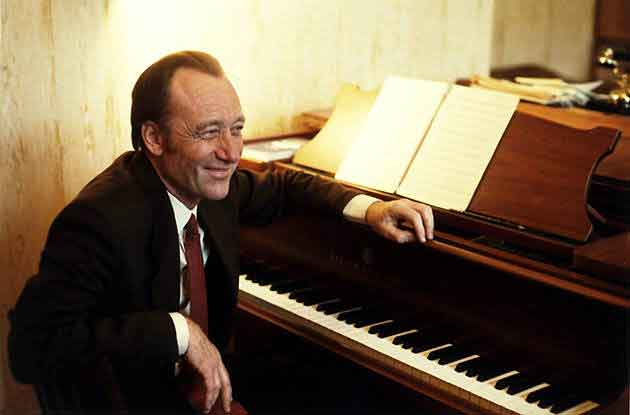 российский ).
Интересные факты из жизни Р. Щедрина
Факт 1. Огромную роль в жизни Родиона Щедрина сыграл его отец, талантливый музыкант, к тому же отличавшийся абсолютной музыкальной памятью. 
Факт 2. Когда началась Великая Отечественная война, отец будущего композитора вступил в ополчение, а семья его была эвакуирована в Куйбышев (ныне Самара). После возвращения в Москву Родион Щедрин начал учиться в Центральной музыкальной школе, но несколько раз сбегал из неё, чтобы отправиться на фронт. Однажды его удалось поймать уже по пути к театру военных действий, в Кронштадте, куда он успел добраться вместе с другом. Обратно в Москву их доставили в арестантском вагоне. 
Факт 3. Во время пребывания в эвакуации в Самаре юному Родиону Щедрину довелось познакомиться с великим композитором Дмитрием Шостаковичем, который был эвакуирован туда же. Родиону посчастливилось услышать генеральную репетицию знаменитой Седьмой симфонии Шостаковича. Известно, что Шостакович не раз помогал его семье в трудных обстоятельствах.
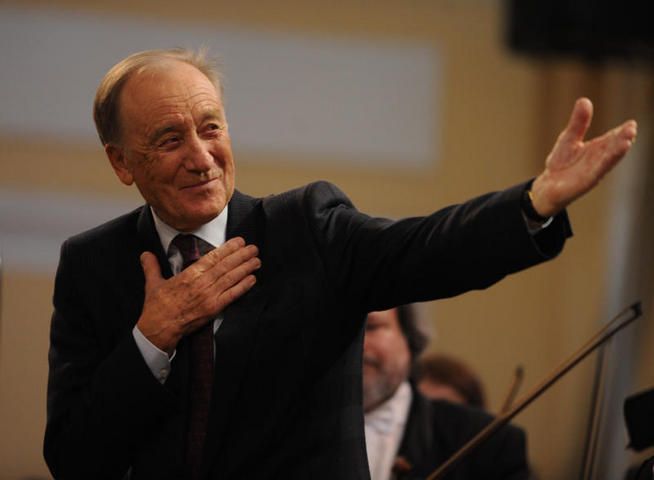 Факт 5. В возрасте 18 лет Родион Константинович поступил в Московскую консерваторию, причём сразу на два факультета, композиторский и фортепианный. Обучение на обоих факультетах Щедрин окончил с отличием. 

Его творческое наследие включает в себя 3 симфонии, 5 балетов, 7 опер, 14 концертов и огромное количество менее масштабных произведений. Также он известен, как автор музыкального сопровождения для театральных постановок и кинофильмов. 
Конёк-Горбунок (фильм-спектакль), 
Дама с собачкой  (фильм-спектакль), 
Анна Каренина  (фильм-спектакль)
Сюита (от франц. – «ряд»)- циклическая музыкальная форма, состоящая из нескольких контрастирующих частей, объединённых общим замыслом.
«Кармен – сюита» - балет Родиона Щедрина основан на опере Жоржа Бизе «Кармен».
Либретто балета написал его первый постановщик, кубинский балетмейстер Альберто Алонсо.
Первая постановка 20 апреля 1967 года в Большом театре в Москве
Роль Кармен исполняла Майя Плисецкая
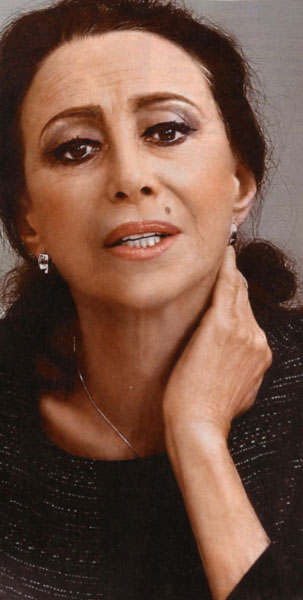 Майя Плисецкая (род. 20 ноября 1925 года)
Балерина
Балетмейстер,
Хореограф
Педагог
Писатель
Актриса
Герой Социалистического Труда
Лауреат Ленинский премии
Кавалер ордена «За заслуги перед Отечеством»  

2 мая 2015 г.
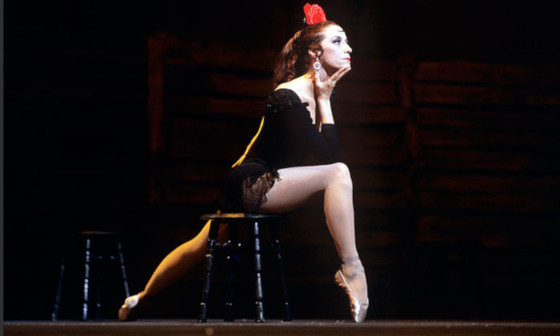 Майя Плисецкая «Кармен-сюиту» в Большом театре станцевала 132 раза, а помимо того более 200 раз в разных уголках мира. 
Первый балет по новелле Проспера Мериме «Кармен» был поставлен уже в 1846 году, через три года после того как писатель поставил в своём произведении последнюю точку. Хореографом, осуществившим данную постановку, был балетмейстер Мариус Петипа. Следует заметить, что спектакль имел огромный успех. 

Последняя раз Майя Плисецкая станцевала «Кармен» в 1990 году, балерине тогда было шестьдесят пять лет. Стоит отметить, что Майя Михайловна выходила на сцену до семидесяти лет.
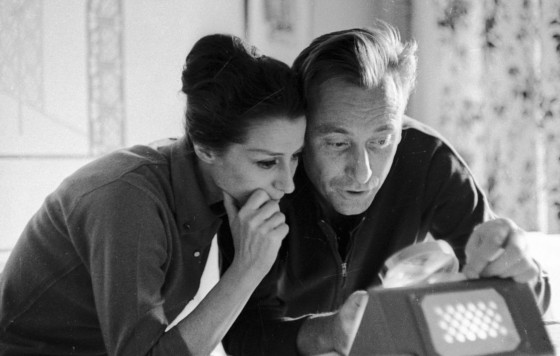 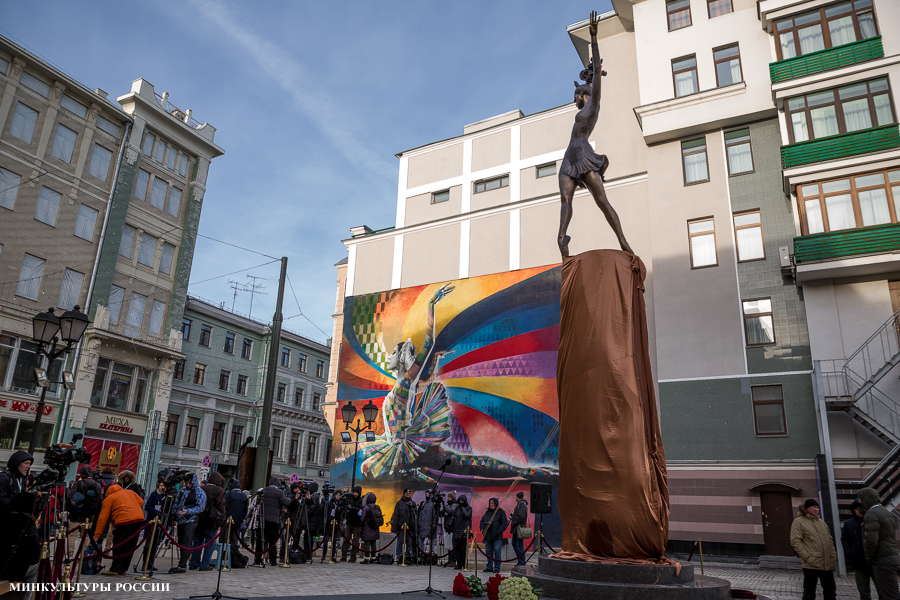 Памятник Майе Плисецкой установлен в центре Москвы, на Большой Дмитровке, в сквере, названном в честь балерины Майи Плисецкой. Открытие состоялось 20 ноября 2016 года, в день рождения балерины. Автор памятника — уральский скульптор Виктор Митрошин, который был лично знаком с Майей Плисецкой и выполнял её скульптурные портреты ещё при жизни балерины.
В центре балета – трагическая судьба цыганки Кармен и полюбившего её солдата Хозе, которого девушка покидает ради молодого Тореро. Взаимоотношения героев и гибель Кармен от руки Хозе предопределены Роком.
Все 13 номеров образуют последовательную цепочку, в которой разворачивается конфликт и развиваются характеры персонажей.
Порядок музыкальных номеров в транскрипции Родиона Щедрина:
Вступление
Танец
Первое интермеццо
Развод караула
Выход Кармен и хабанера
Сцена
Второе интермеццо
Болеро
Тореро
Тореро и Кармен
Адажио
Гадание
Финал
Кармен-Сюита: в исполнении Светланы Захаровой и Михаила Лобухина
Светлана Юрьевна Захарова — российская артистка балета. Солистка Мариинского театра.
Михаил Юрьевич Любухин — российский артист балета, солист Мариинского театра.
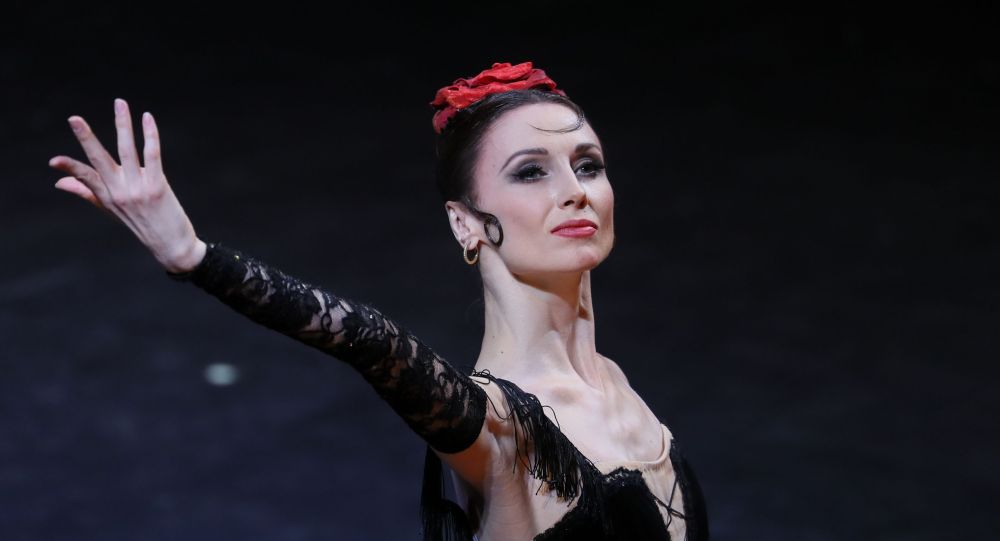 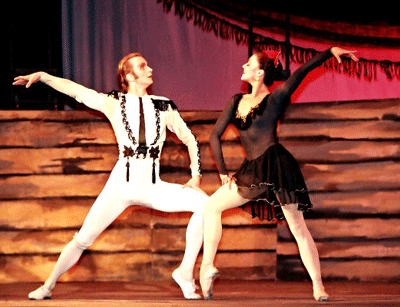 Коррида — наиболее распространённая форма боя быков, традиционное испанское зрелище, практикующееся также и в некоторых других странах в частности, в Южной Америке. Само слово corrida образовано от глагола correr, главное значение которого «бежать»
Родио́н  Константи́нович  Щедри́н  и Майя Михайловна Плисецкая
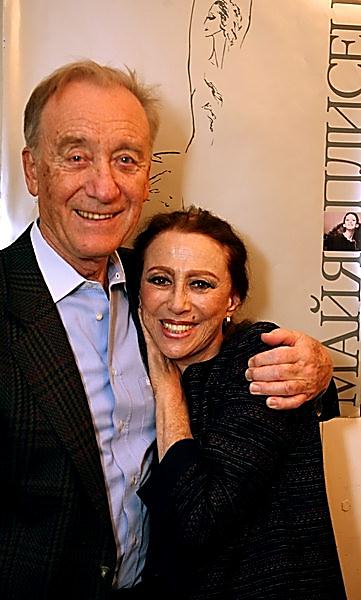 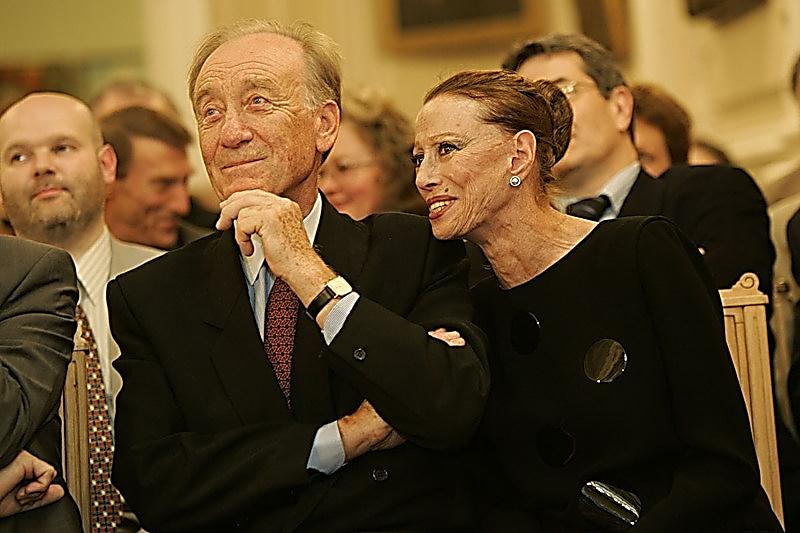